ALUMNI KLUB FSD
z naslovom:
Socialno delo v času Covid-19

19.1.2021
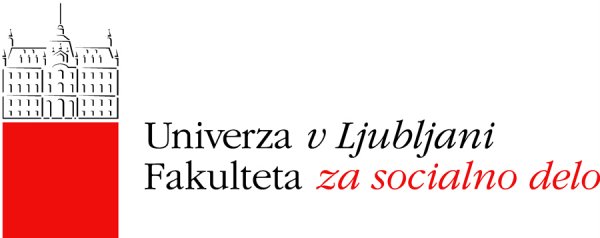 Pozdrav predsednice Alumni kluba, doc. dr. Bojana Mesec
Predstavitvi študentk 2.letnika: Izkušnje srednješolcev z delom na daljavo (Nika Bučar, Tea Zamida) in Doživljanje študija na daljavo zaradi Covid-19 (Zala Maja Ravnihar in Maša Petek)
IZKUŠNJE SREDNJEŠOLCEV Z DELOM NA DALJAVO
Nika Bučar, Tea Zamida
Januar, 2021
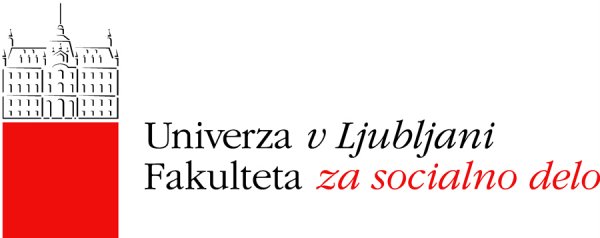 REZULTATI
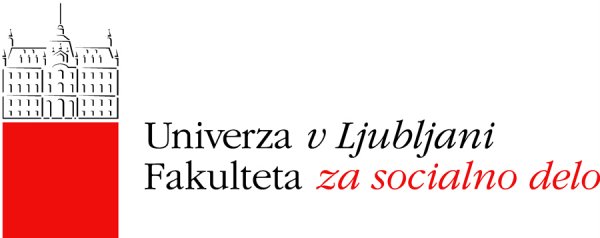 SKLEPI
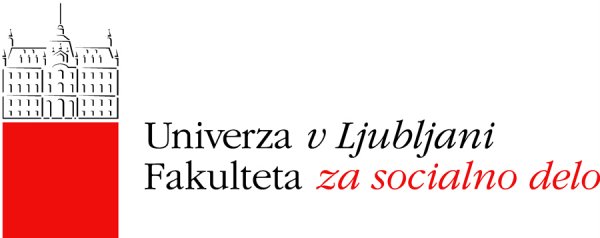 POMEN ZA SOCIALNO DELO
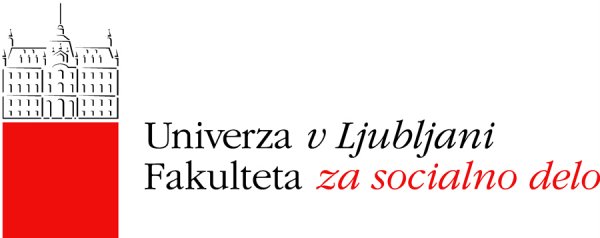 DOŽIVLJANJE ŠTUDIJA NA DALJAVO 
ZARADI COVID-19

Zala Maja Ravnihar, Maša Petek
Fakulteta za socialno delo, 2. letnik
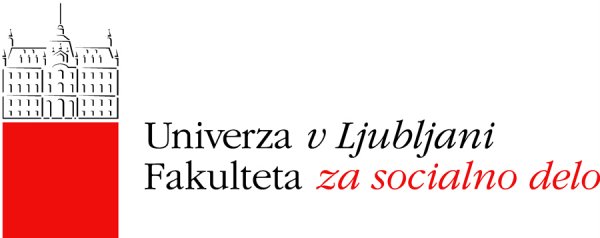 OZADJE PROBLEMA
Z raziskavo prispevati k razumevanju ostalih študentov (zapostavljenost)
Izhajanje iz osebne izkušnje
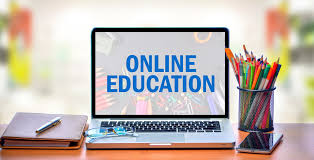 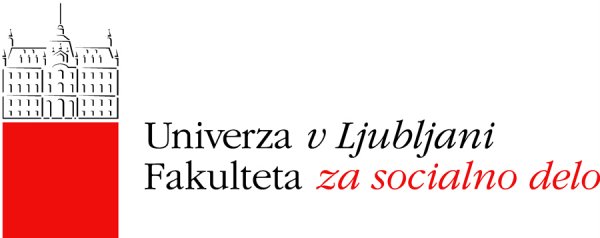 RAZISKOVALNA VPRAŠANJA
Kakšna je po mnenju študentk kakovost učnega procesa na daljavo v času korona virusa?
Na kakšen način se študentke spopadajo s težavami, ki jih študij od doma prinese (upad koncentracije, motivacije, tehnične težave, nerazumevanje snovi, ključni pripomočki…)?
Kako je s skupinskim delom in skupinsko dinamiko, v času študija preko spleta?
Kakšni se študentkam zdijo ukrepi s strani fakultete zaradi korona virusa?
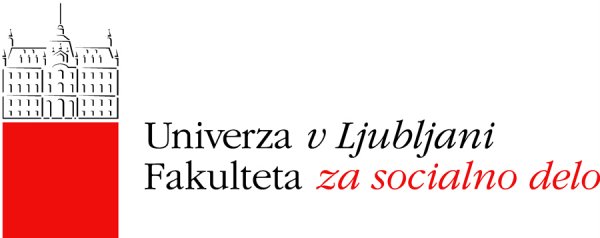 REZULTATI
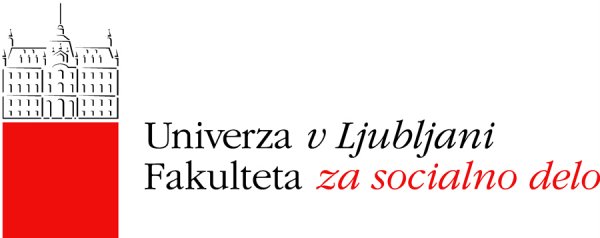 PREDLOGI
Omogočiti del študija v živo (praktični del)
Možnost samoorganizacije urnika
Socialno-delovni vidik  v spletni obliki študija prihaja do neenakosti
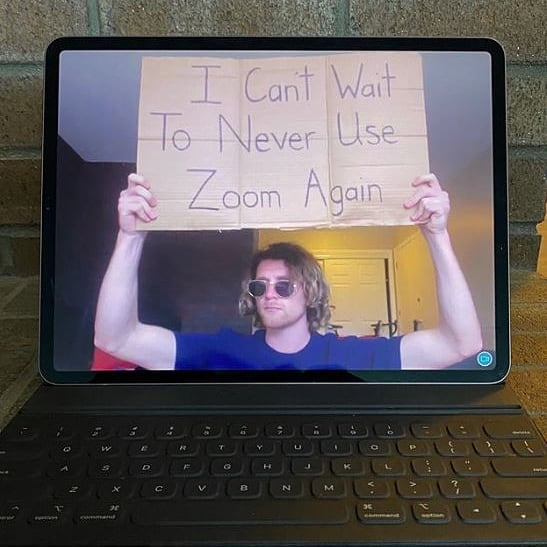 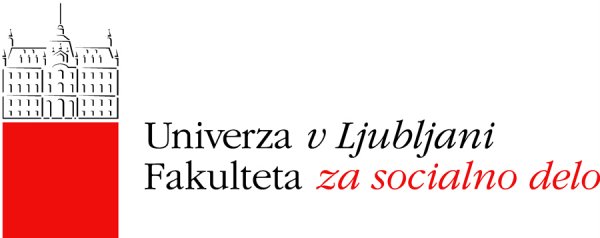 Prof. dr. Vesna Leskošek in doc. dr. Nina Mešl


SOCIALNO DELO V ČASU COVID-19